Practitioner  Safe Harbor Exemption Laws for Complementary and Alternative Health Practitioners
Diane Miller JD
Director of Law and Public Policy
National Health Freedom Coalition
Freedom to Heal
Law - The Voice of
Freedom…
State Law
Practice
Federal Law
Dietary Supplements and Drugs
Practicing – State Law
Are you helping someone with a health problem?
[Speaker Notes: Broad definitions
Good for the profession because gives them great latitude in treating
Describes many tools that they have]
Practice – State LawAre you helping someone with a health problem?
Selling – Federal Law Are you selling and staying within the what it says on the label?
[Speaker Notes: Broad definitions
Good for the profession because gives them great latitude in treating
Describes many tools that they have]
Practice of Medicine Defined
Subd. 3.Practice of medicine defined. For purposes of this chapter, a person not exempted under section 147.09 is "practicing medicine" or engaged in the "practice of medicine" if the person does any of the following:
 
(1) advertises, holds out to the public, or represents in any manner that the person is authorized to practice medicine in this state;

(2) offers or undertakes to prescribe, give, or administer any drug or medicine for the use of another;

(3) offers or undertakes to prevent or to diagnose, correct, or treat in any manner or by any means, methods, devices, or instrumentalities, any disease, illness, pain, wound, fracture, infirmity, deformity or defect of any person;

(4) offers or undertakes to perform any surgical operation including any invasive or noninvasive procedures involving the use of a laser or laser assisted device, upon any person; or

(5) offers to undertake to use hypnosis for the treatment or relief of any wound, fracture, or bodily injury, infirmity, or disease.				MN 147.081  Gross Misdemeanor
EXEMPTION:  MN 146A Complementary and Alternative Practices include but are not limited to:
(1) acupressure; (2) anthroposophy; (3) aroma therapy; (4) ayurveda; (5) cranial sacral therapy; (6) culturally traditional healing practices; (7) detoxification  practices and therapies; (8) energetic healing; (9)polarity  therapy; (10) folk practices; (11) healing practices utilizing  food, food supplements, nutrients, and the physical forces of  heat, cold, water, touch, and light; (12) Gerson therapy and  colostrum therapy; (13) healing touch; (14) herbology or herbalism; (15) homeopathy; (16) nondiagnostic iridology; (17) body work, massage, and massage therapy; (18) meditation; (19)  mind-body healing practices; (20) naturopathy; (21) noninvasive  instrumentalities; and (22) traditional Oriental practices, such  as Qi Gong energy healing.
Washington State LawPRACTICE OF MEDICINEDefined
“…(1)  Offers or undertakes to diagnose, cure, advise, or prescribe for any human disease, ailment, injury, infirmity, deformity, pain or other condition, physical or mental, real or imaginary, by any means or instrumentality;…”   																			Washington RCW 18.71.011
[Speaker Notes: Broad definitions
Good for the profession because gives them great latitude in treating
Describes many tools that they have]
Maine State LawPRACTICE OF MEDICINE
“…diagnosing, relieving in any degree or curing, or professing or attempting to diagnose, relieve or cure a human disease, ailment, defect or complaint, whether physical or mental, or of physical and mental origin, by attendance or by advice, or by prescribing or furnishing a drug, medicine, appliance, manipulation, method or a therapeutic agent whatsoever or in any other manner unless otherwise provided by statutes of this State. 							ME  Title 32, Chapter 48
[Speaker Notes: Broad definitions
Good for the profession because gives them great latitude in treating
Describes many tools that they have]
Wisconsin State LawPRACTICE OF MEDICINE
“…(a) To examine into the fact, condition or cause of human health or disease, or to treat, operate, prescribe or advise for the same, by any means or instrumentality. 

(b) To apply principles or techniques of medical sciences in the diagnosis or prevention of any of the conditions described in par. (a) and in sub. (2).

(c) To penetrate, pierce or sever the tissues of a human being. 

(d) To offer, undertake, attempt or do or hold oneself out in any manner as able to do any of the acts described in this subsection.”
								WI Stat. 448.01 (9)
[Speaker Notes: Broad definitions
Good for the profession because gives them great latitude in treating
Describes many tools that they have]
Massachusetts State LawPRACTICE OF MEDICINE
“…The purpose or reasonably foreseeable effect of which is to encourage the reliance of another person upon an individual's knowledge or skill in the maintenance of human health by the prevention, alleviation, or cure of disease, and involving or reasonably thought to involve an assumption of responsibility for the other person's physical or mental well being:  diagnosis, treatment, use of instruments or other devices, or the prescribing, administering, dispensing or distributing of drugs for the relief of diseases or adverse physical or mental conditions.” 
									CMR 243
[Speaker Notes: Broad definitions
Good for the profession because gives them great latitude in treating
Describes many tools that they have]
Maryland State LawPractice of Naturopathic Medicine
(g) (1)   “Naturopathic medicine” means the prevention, diagnosis, and treatment of human health conditions, injury, and disease using only patient education and naturopathic therapies and therapeutic substances recognized by the Council of Naturopathic Medical Education.

(2)  …	(iii)   The practice of the material sciences of healing, including nutrition, phytotherapy, treatment by natural substances, and external applications.									§14–5F–01.
Maryland State LawFelony
(a)   Except as otherwise provided in this subtitle, an individual may not practice, attempt to practice, or offer to practice naturopathic medicine in this State without a license.

(b)   An individual who violates this section is guilty of a felony and on conviction is subject to:
	(1)   A fine not exceeding $10,000 or imprisonment not exceeding 5 years or both; and
	(2)   A civil fine of no more than $50,000 to be levied by the Board.										§14–5F–29.
Kansas Healing ArtsNot a Natural Right
Purpose. Recognizing that the practice of the healing arts is a privilege granted by legislative authority and is not a natural right of individuals, it is deemed necessary as a matter of policy in the interests of public health, safety and welfare, to provide laws and provisions covering the granting of that privilege and its subsequent use, control and regulation to the end that the public shall be properly protected against unprofessional, improper, unauthorized and unqualified practice of the healing arts and from unprofessional conduct by persons licensed to practice under this act.   				6KS 65-2801 Chapter 65.Article 28
[Speaker Notes: Broad definitions
Good for the profession because gives them great latitude in treating
Describes many tools that they have]
Freedom Solutions
Safe Harbor Practitioner 
Exemption Laws
[Speaker Notes: Broad definitions
Good for the profession because gives them great latitude in treating
Describes many tools that they have]
Maine New Law Exemption
“The Right To Practice Complementary
and Alternative Health Care Act."


Sponsored by 
Senator David Miramant
		
ME  Title 32, Chapter 48
[Speaker Notes: Broad definitions
Good for the profession because gives them great latitude in treating
Describes many tools that they have]
Nevada  Wellness Services
(a) Anthroposophy.  (b) Aromatherapy.  (c) Traditional cultural healing practices.  (d) Detoxification practices and therapies.  (e) Energetic healing.  (f) Folk practices.  (g) Gerson therapy and colostrum therapy.  (h) Healing practices using food, dietary supplements, nutrients and the physical forces of heat, cold, water and light.  (i) Herbology and herbalism.  (j) Reflexology and Reiki.  (k) Mind-body healing practices.  (l) Nondiagnostic iridology.  (m) Noninvasive instrumentalities.  (n) Holistic kinesiology.
New Mexico 61-35-2 Complementary and Alternative Health Care Services:
B.     "complementary and alternative health care service" means the broad domain of complementary and alternative healing methods and treatments including:  (1)     anthroposophy;  (2)     aromatherapy; (3)     ayurveda;  (4)     culturally traditional healing practices, including practices by a curandera, sobadora, partera, medica and arbolaira, and healing traditions, including plant medicines and foods, prayer, ceremony and song;  (5)     detoxification practices and therapies;  (6)     energetic healing;  (7)     folk practices;  (8)     Gerson therapy and colostrum therapy;  (9)     healing practices utilizing food, dietary supplements, nutrients and the physical forces of heat, cold, water, touch and light;  (10)     healing touch; (11)     herbology or herbalism;  (12)     homeopathy;  (13)     meditation;  (14)     mind-body healing practices;  (15)     naturopathy;  (16)     nondiagnostic iridology;   (17)     noninvasive instrumentalities;  (18)     polarity therapy; and  (19)     holistic kinesiology and other muscle testing techniques
Massachusetts Bill to Get Broader Exemptions
H.3660 
Representative John Lawn, Jr. 
An Act providing for consumer access to and the right to practice complementary and alternative health care services 
  S.665 
Senator Nick Collins 
An Act providing for consumer access to and the right to practice complementary and alternative health care services
[Speaker Notes: Broad definitions
Good for the profession because gives them great latitude in treating
Describes many tools that they have]
Wisconsin BillsPractitioner Exemptions
2019 Senate Bill 492 
Introduced by Senators Tiffany, Kooyenga and Olsen; 

2019 Assembly Bill 546 Introduced by Representatives Felzkowski, Dittrich, Horlacher, Kitchens, Murphy, Mursau, Quinn, Ramthun, Schraa, Skowronski, Tusler and Zimmerman; 
Relating to: providing complementary and alternative health care practitioners with exemptions from practice protection laws, requirements and prohibitions f...
[Speaker Notes: Broad definitions
Good for the profession because gives them great latitude in treating
Describes many tools that they have]
How to Pass a Bill in Your State
www.nationalhealthfreedomaction.org
NHFA Attorneys to Help Guide
	- Conference calls
	- Travel and Presentations
	- Drafting
	- Testimony
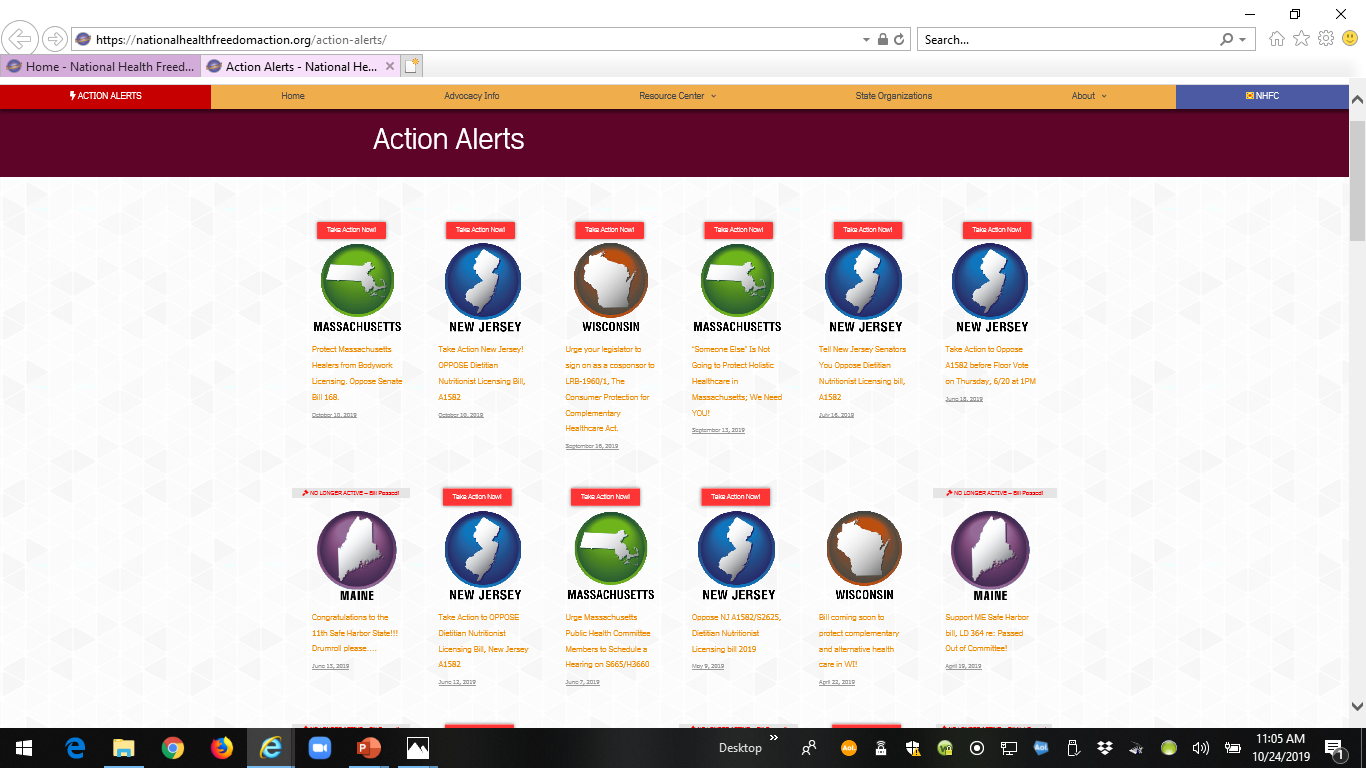 2019 Safe Harbor Health Freedom States!
Oklahoma *
Idaho *
Minnesota
Rhode Island
California

Louisiana
Arizona (limited)
New Mexico
Colorado
Nevada
Maine!
ME
WA
NH
MT
ND
MN
MI
VT
NY
WI
MA
SD
OH
OR
ID
WY
CT
RI
IA
PA
NE
IL
IN
NJ
DE
MO
WV
MD
DC
CA
NV
UT
CO
KS
VA
AR
KY
AZ

Homeopathy only
NM
TN
NC
OK
LA
MS
AL
GA
SC
TX
FL
AK
HI
Safe Harbor Maine at the Capitol
Massachusetts Leadersat the Capitol
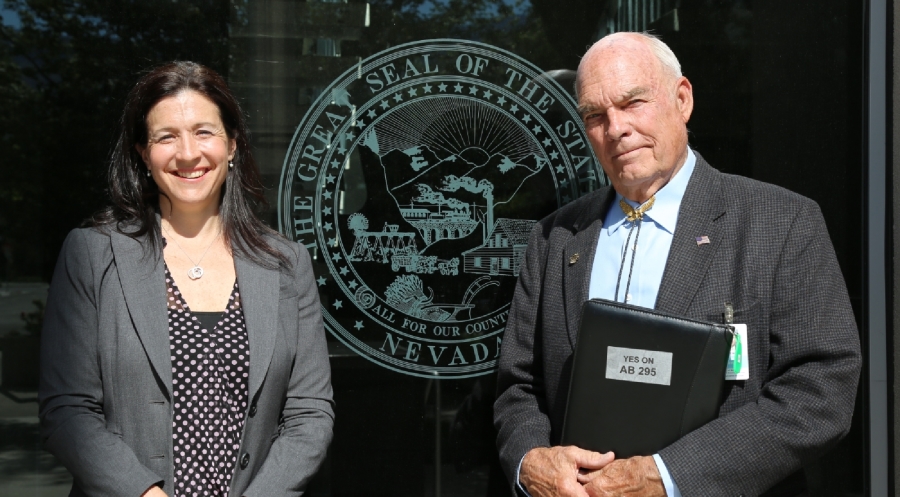 Nevada’s Collaboration with Lobbyist
State Health Freedom Groups Working on Many Issues
Practitioner Rights
Vaccine Exemption Rights
GMO Labeling
Geo-engineering
Electromagnetic Frequency
Glyphosates Roundup Levels
Regenerative Projects
Federal Activism

Federal commerce
Federal Issues
Homeopathic Remedies – Draft Guidance

GMO Labeling – Passage of Dark Act

Vaccine Mandates – state by state

Dietary Supplements – health claims
Geoengineering – who regulates the climate

Electromagnetic Frequencies - pervasive
FDADefinition of Drug
The term “drug” means
articles recognized in the official United States Pharmacopoeia, official Homeopathic Pharmacopoeia of the United States, or official national Formulary, or any supplement to any of them;  and
(B) articles intended for use in the diagnosis, cure, mitigation, treatment or prevention of disease in man or other animals; and 
(C ) articles (other than food) intended to affect the structure or any function  of the body of man or other animals; and 
(D) articles intended for use as a component of any article specified in Clauses (A), (B) or (C ) of this paragraph. A food or dietary supplement for which a claim ….”.  			
21 U.S.C. 321(g)1
U.S. Dietary Supplements
(C ) articles (other than food) intended to affect the structure or any function  of the body of man or other animals;
Herbs are Regulated as Food
“A vitamin; A mineral; An herb or other botanical; An amino acid; A dietary substance for use by man to supplement the diet by increasing the total dietary intake; or A concentrate, metabolite, constituent, extract, or combination of any ingredient mentioned above…”
U.S. Dietary Supplements
* Regulated as Foods and not drugs
* Generally Regarded as Safe (GRAS)
       unless proven otherwise
Homeopathic Remedies
FDA Draft Guidance

“Drug Products Labeled as Homeopathic: Guidance for FDA Staff and Industry”
Homeopathic Remedies
Attempted Repeal of Compliance Policy Guide Sec. 400.400 

“Conditions Under Which Homeopathic Drugs May be Marketed”
WHO is representing YOU?
We need to be at the table long term if we plan to make a difference and protect health freedom.
www.nationalhealthfreedomaction.org
NATIONAL HEALTH FREEDOM ACTION
A 501 (c ) 4 Lobbying Organization
Diane Miller JD
Director of Law and Public Policy
PMB 218,  2136 Ford Parkway  
St. Paul, MN  55116-1863
E-mail: similars@aol.com
651-470-7367
National Health Freedom Coalition a non-profit educational organization
PMB 218,  2136 Ford Parkway,  St. Paul, MN , USA 55116-1863
www.nationalhealthfreedom.org 
 E-mail: similars@aol.com
U.S.Health Freedom Congress
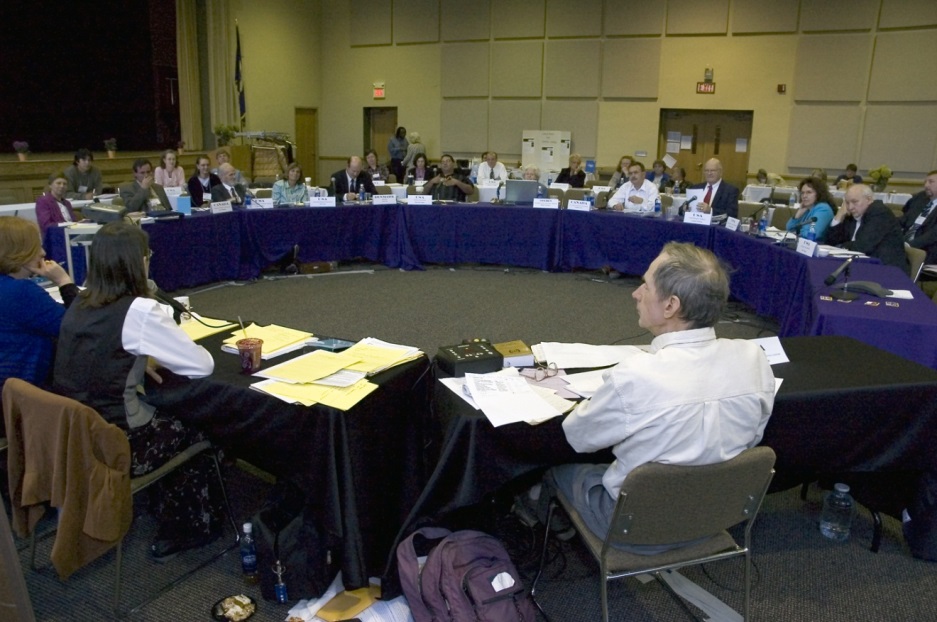 Voting Members
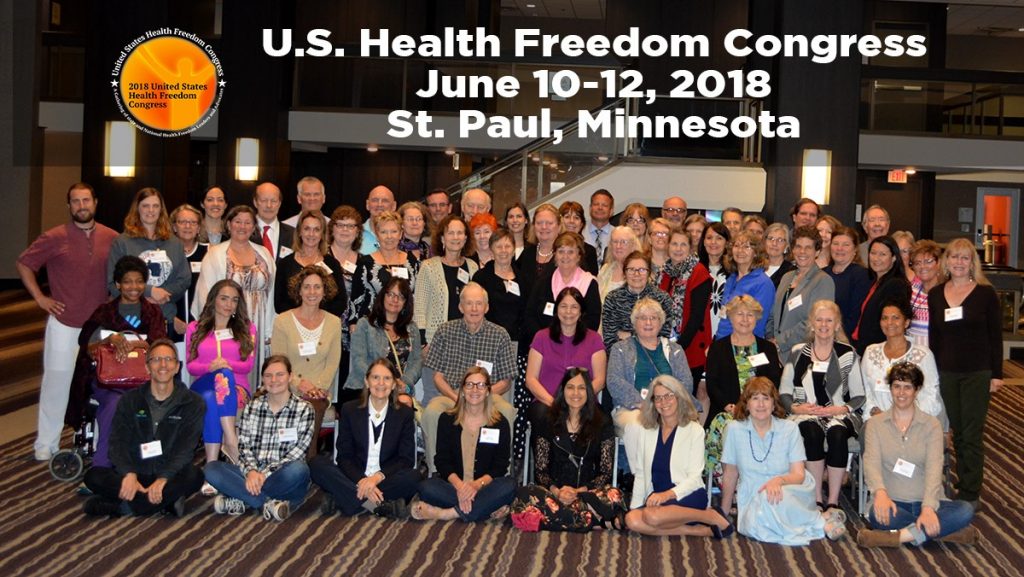 Principles of Health Freedom
Principle  #1.The fundamental right of self-determination of individuals, to be let alone to survive on their own terms and in their own manner.
Principle  #2.The freedom to perceive and to act as one wishes to secure health and survival.
Speak freely

Move about and associate freely

Perceive, believe, meditate, and pray freely

- Practice the healing arts
Principle #3The freedom to access who and what one needs or prefers for ones health and survival.
Principle #4The responsibility to do no harm.
Principle #5The responsibility to respectfully tolerate diverse options in health, healing, and survival choices.
Principle #6The duty of corporations and institutions to be trustworthy entities upholding health freedom rights and liberties of members of the human family, and abiding by health freedom responsibilities.
Principle #7And in light of the special legal nature of corporate entities and their systemic impact on the human family, the duty to:
#7-1-honor and preserve the sovereign nature of individuals, the sovereignty of the United States; and avoid any negative impact on the sovereignty of other nation states;
#7-2-honor and preserve American financial and cultural diversity and multicultural systems, and avoid negative financial or cultural impacts on other nation states;
#7-3-avoid creating or being monopolies, and avoid the use of large monopolistic ownership of resources to dominate cultures, public policies, regulations and laws;
#7-4-avoid dominant control of natural resources, avoid the suppression of access to natural resources, and avoid potentially harmful modification or destruction of natural resources; and
#7-5-avoid promotion of products, protocols, policies, regulations, or laws,  that would encourage unlimited dependence on corporations and institutions, or that would discourage, prohibit, or otherwise negatively impact the ability or  will of humans and local human communities to survive and prosper without the corporation of institution.
Principle #8
The duty of the government to protect health freedom and to make no law or public policy abridging health freedom or its fundamental principles.
BE  AN AGENT OF CHANGE
Laws and customs must be carefully reviewed, revised, and even repealed if necessary, and new laws created, to reflect the development, evolution, and spiritual maturization of a people.					-Diane Miller
Freedom Solutions
“A healthy person or community will throw off too much restriction of sovereignty in order to control their own destiny.”  		            Diane Miller

Solution:  
Control in the “least restrictive means” to the point where there is no substance left except the essence of order and harmony:   “responsible freedom”.
Essence of True Freedom
“Freedom is a Conversation”

				                    Diane Miller JD